WestEnd25
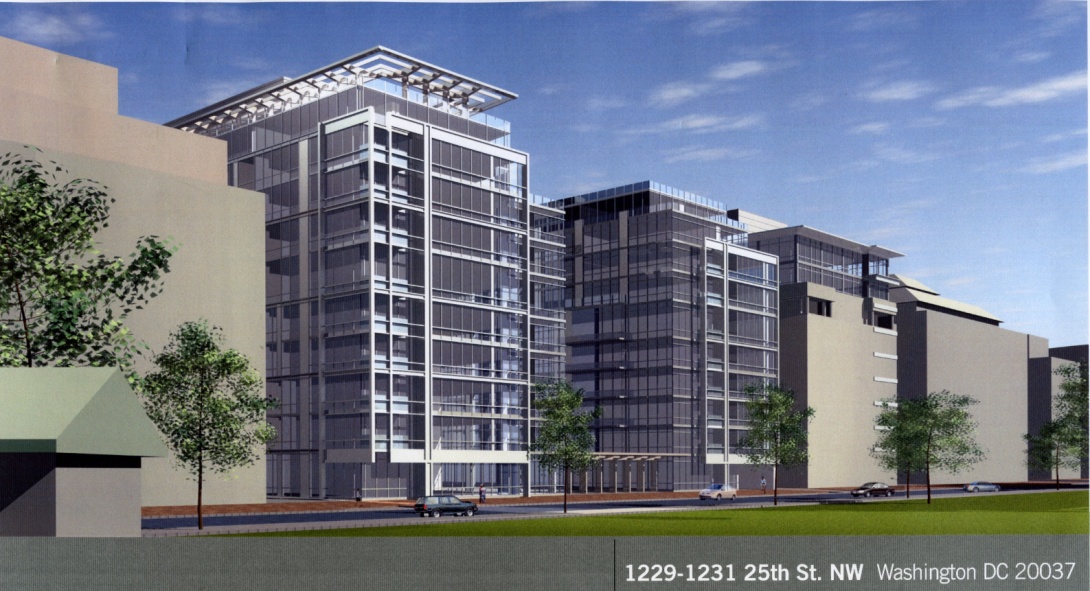 Charles Miller– 2009 AE Senior Thesis
Construction Option - Riley
Outline
WestEnd25 Background
Concrete Placement
Precast Façade
LEED
Conclusions
Acknowledgements
Questions
Project Background
Function:	Residential Apartments
Size:	324,000 sq. ft. / 10 stories
Project Cost:	$76 Million 
Construction Period:	March 2007 – January 2009
Owner:                                        Vornado  -	Charles E. Smith 
Contractor: 	James G. Davis Construction
Architect: 	Shalom Baranes Associates Architects
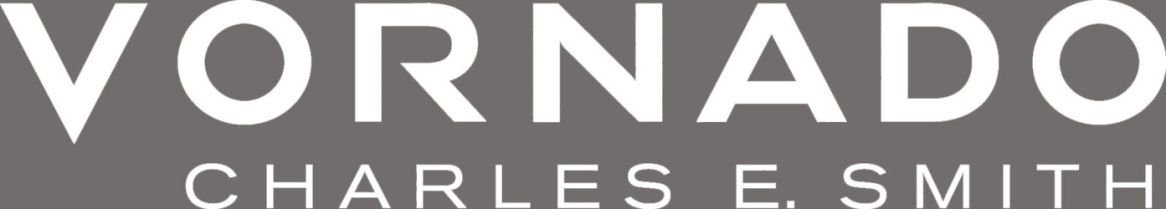 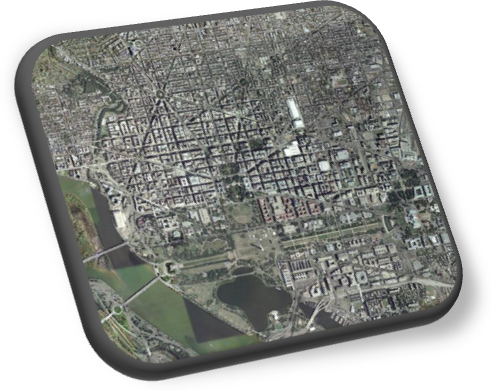 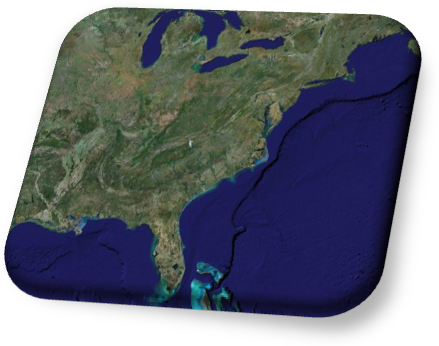 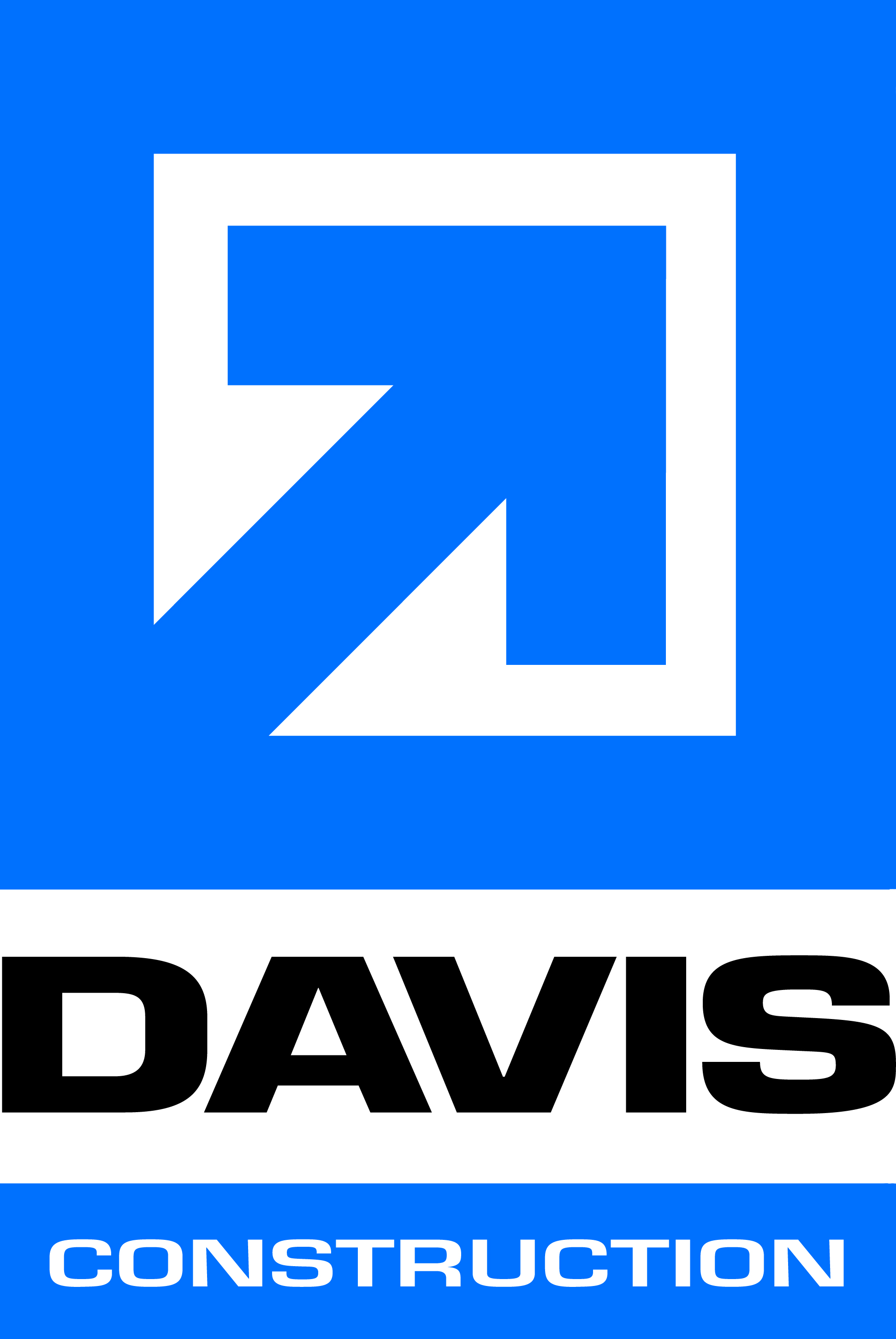 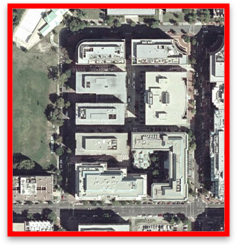 WestEnd25
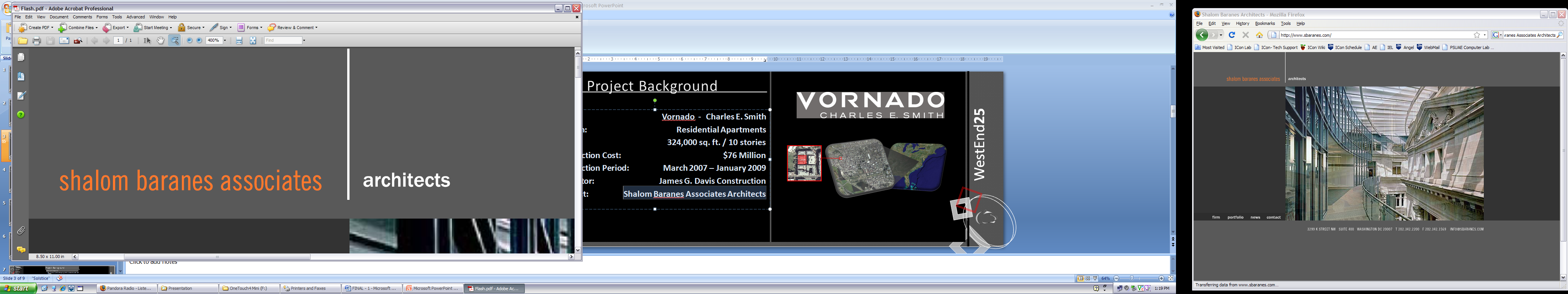 Project Background
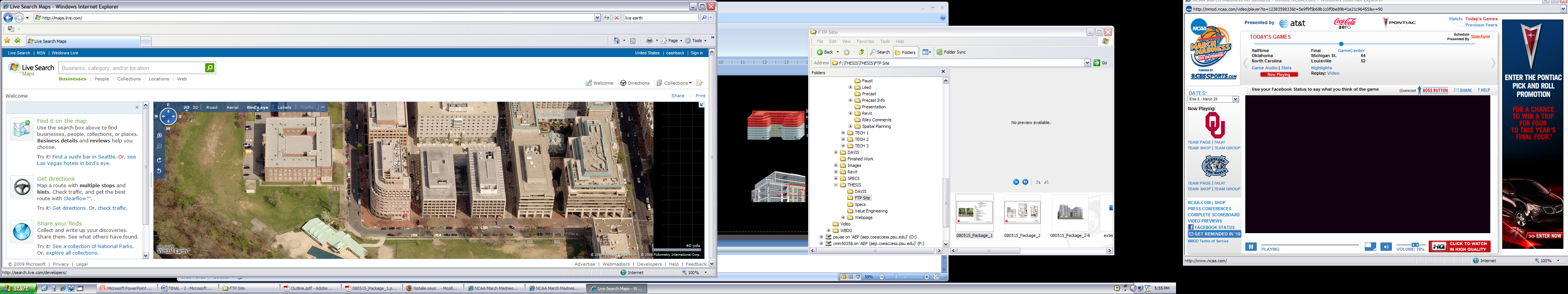 Existing:
Two 6 story  office buildings
Precast Façade 
Concrete Structural System	
New Construction:	
One 10 story apartment building
Curtain wall and Brick Facade
Concrete Structural System
Structural Concrete Slabs:
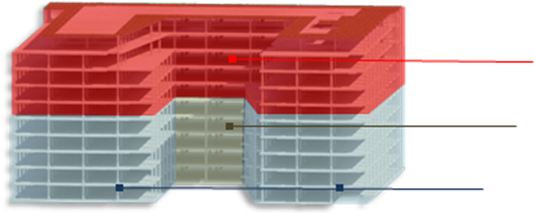 Added Levels: 6” Post-Tensioned
Connection: 7.5” Post-Tensioned
Existing: 7.5” Conventionally Reinforced
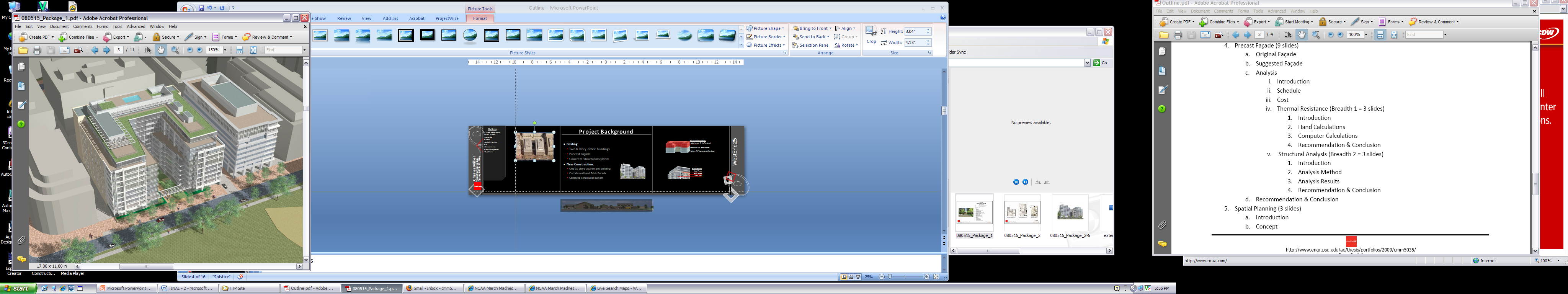 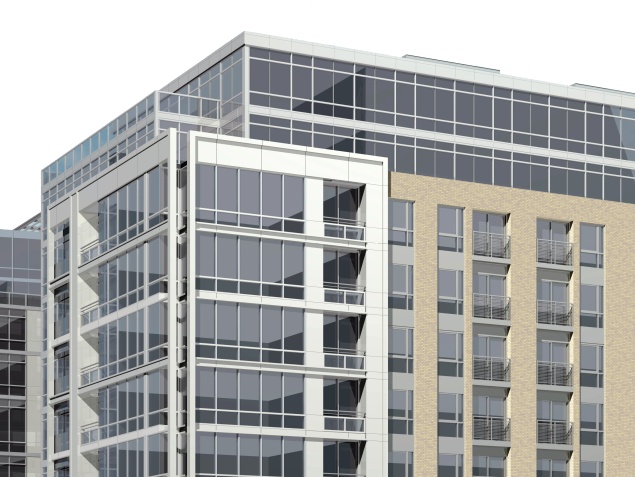 Exterior Façade:
Metal Panels
Brick Facade
Curtain Wall
Concrete Placement
Structural System: 
Existing: 
6 Stories Concrete
Placement Method:
Crane and Bucket
Suggested Placement: 
Concrete Pump
Faster Installation
Schedule
Cost
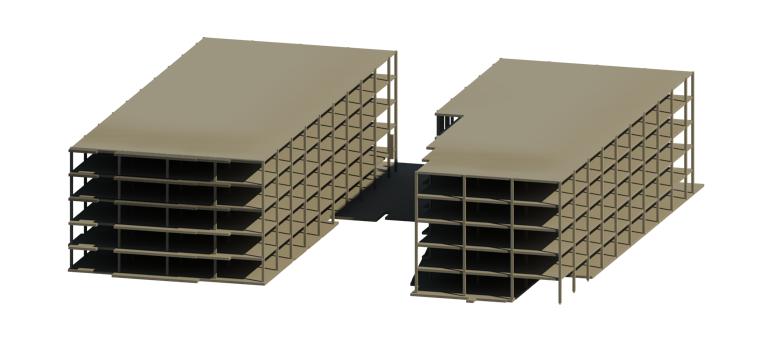 New Construction: 
6 Connectors
4 Stories Concrete
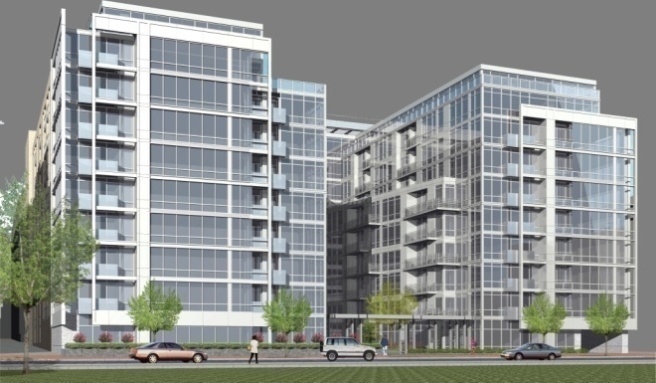 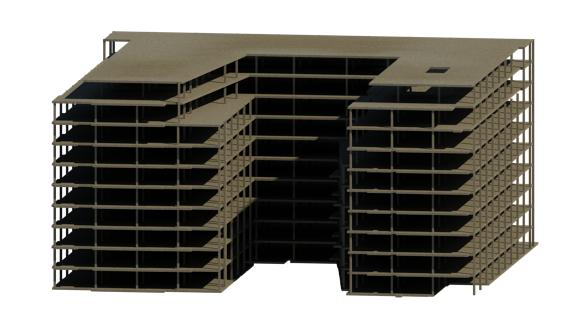 Concrete Placement
Schedule Comparison:
Same Connector Slab Duration
Pump Saves 2 Days per Full Slab
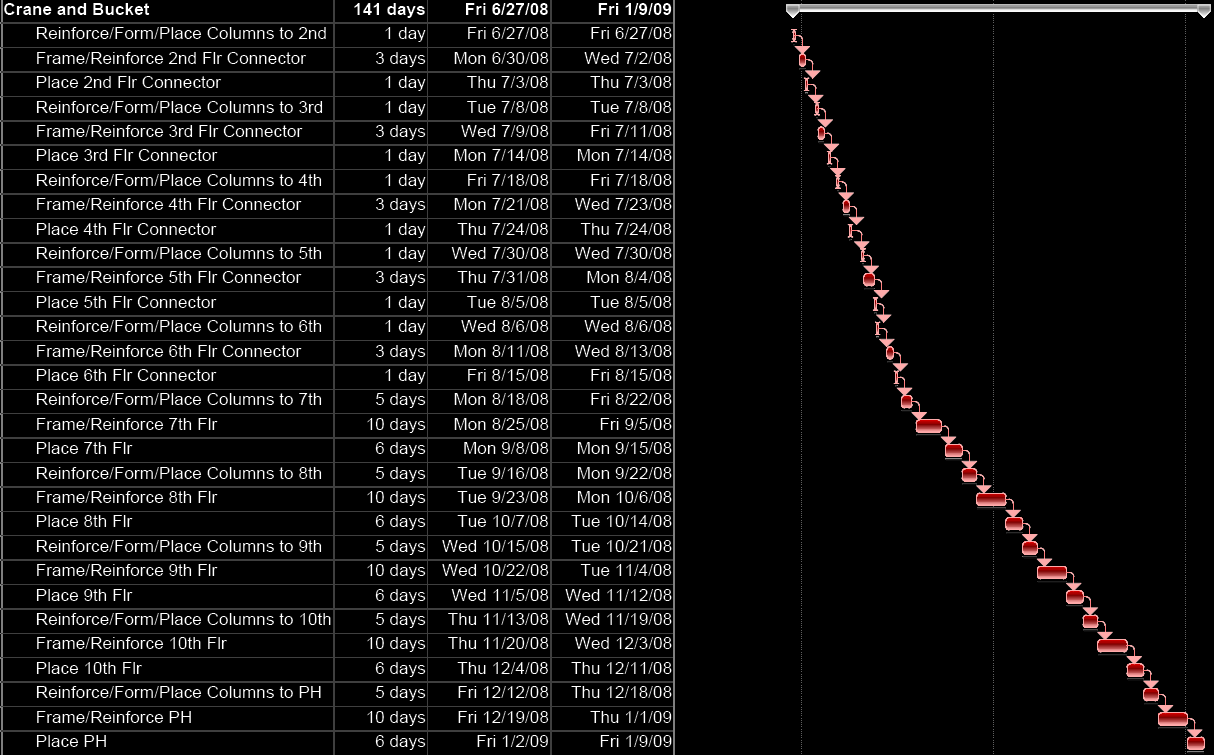 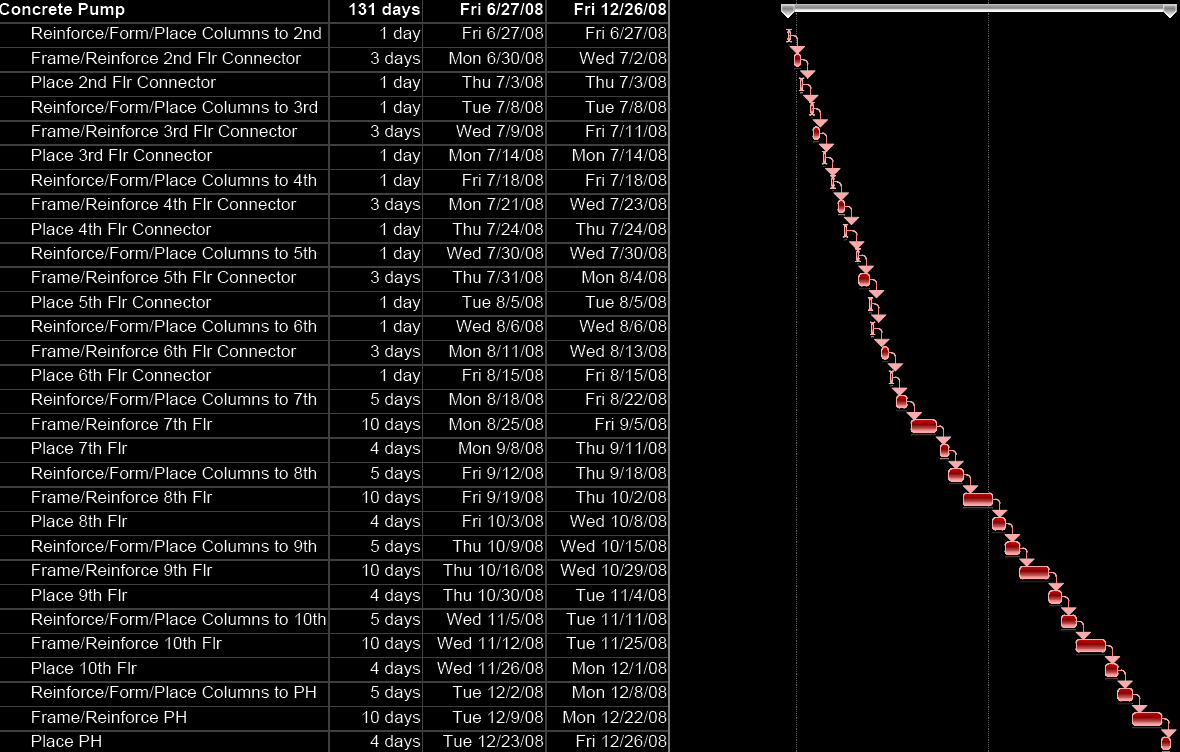 Concrete Placement
Placement Schedule Effects Timeline:
Crane and Bucket:
11/1/08
10/1/08
1/1/09
9/1/08
12/1/08
7/1/08
8/1/08
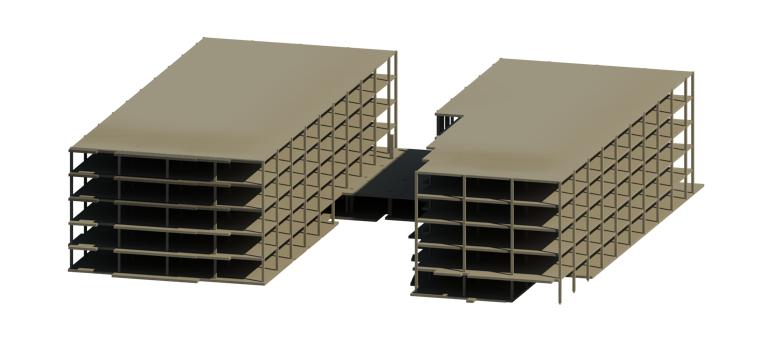 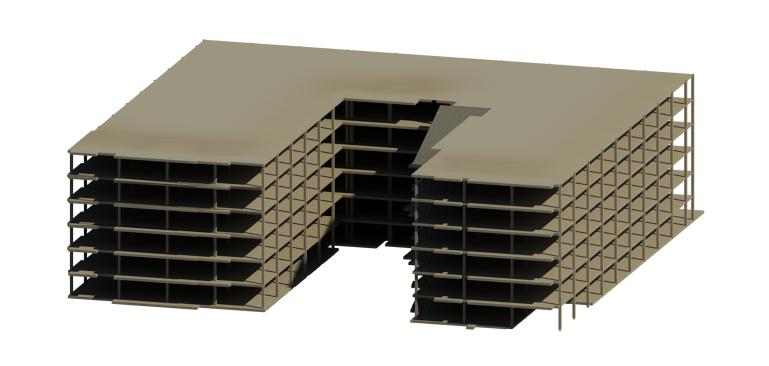 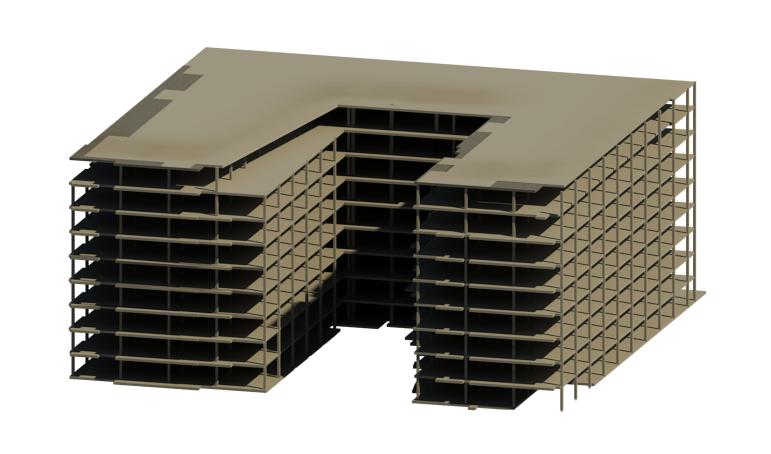 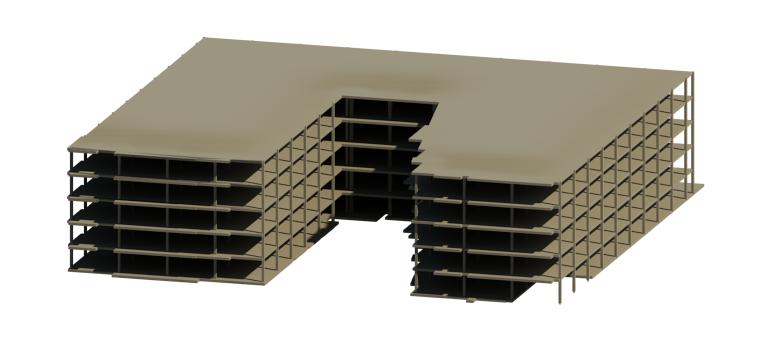 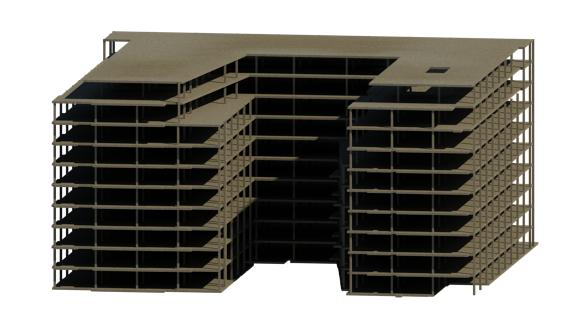 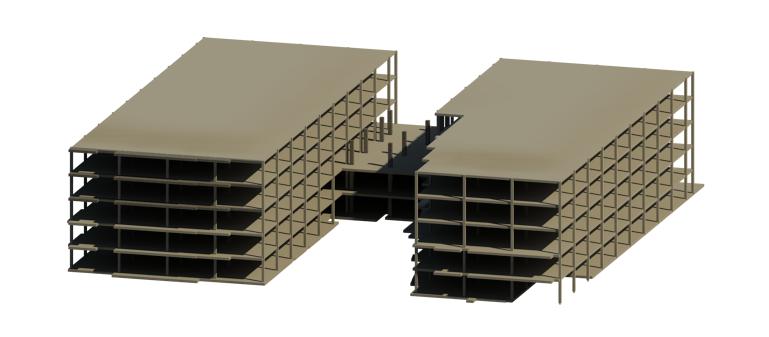 7/3/08
10/14/08
10/8/08
8/15/08
12/11/08
12/1/08
8 Days
10 Days
4 Days
1/9/09
12/26/09
7/18/08
1/1/09
7/1/08
8/1/08
10/1/08
12/1/08
9/1/08
11/1/08
Pump:
Concrete Placement
Cost:
Conclusion:
Connecting Slabs Limit Efficiency 
Pump Benefits on Full Slabs
Limited Overall Savings

Familiar but slower method is acceptable
Potential savings of $92,725
.12% of Project Cost
Façade Analysis
Original Façade
Precast
Specified Façade
Brick Cavity Wall
Poor Slab Edges 
Precast Façade
Schedule
Cost
Thermal Performance
Structural Loads
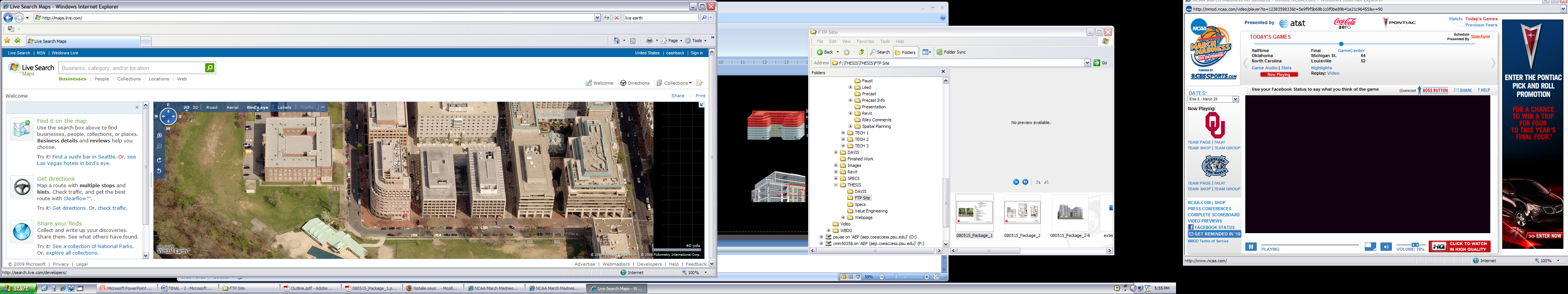 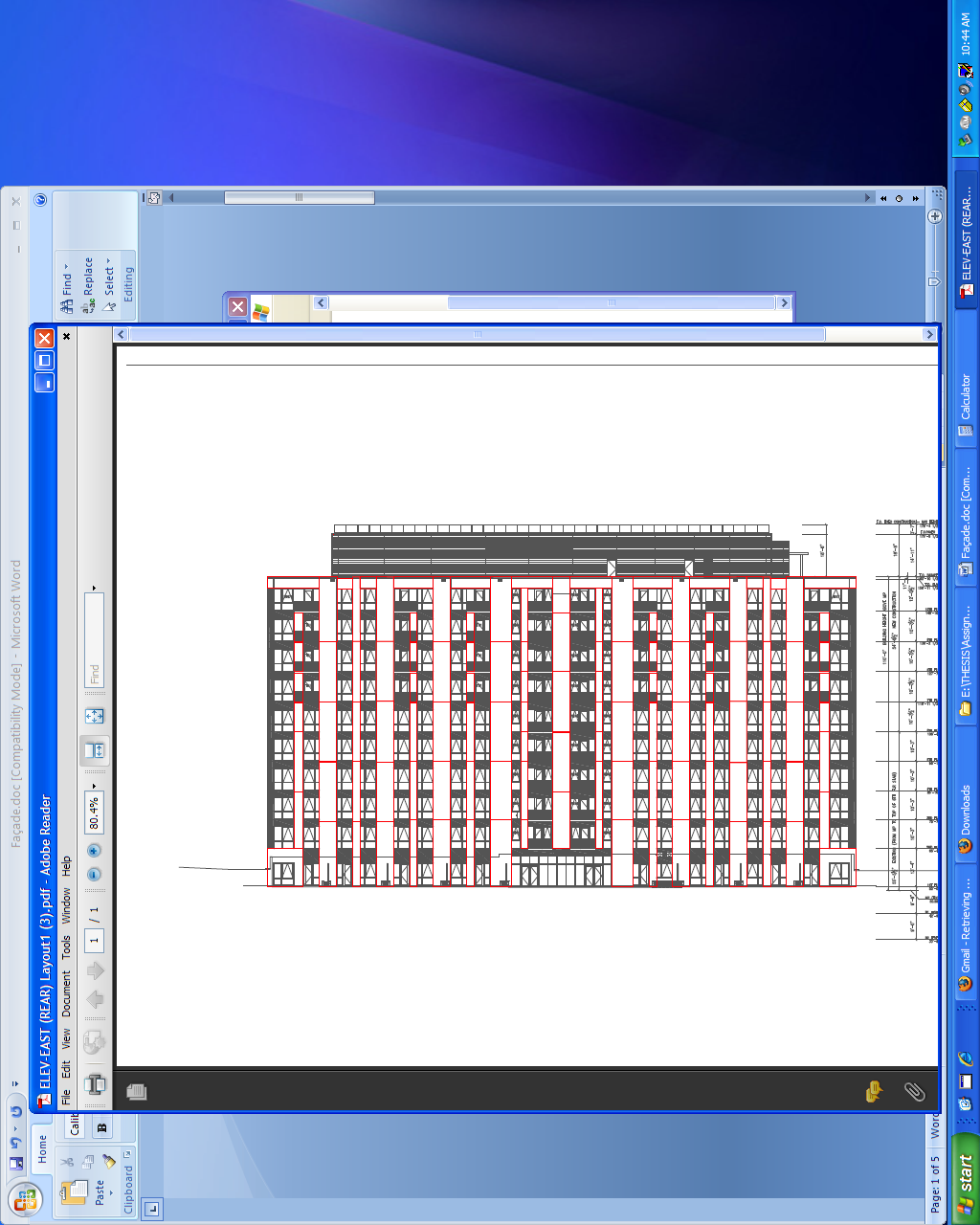 Activity in Progress
Report Quantities
Report Workhours
Calculate Productivity
Performance Evaluation
Façade Analysis
Productivity Analysis
CE 533 – Construction Productivity Analysis and Performance Evaluation
Precast Benefits:
Faster Installation 
Less Delays due to Weather
Analysis Expectations
Late Winter Weather Delays
Façade Analysis
Productivity Chart
3 Peaks of Decreased Productivity
One Weather Related
Two Delays from Other Trades Uncompleted Work
Data Point Majority Below Baseline
Better than Expected Productivity 

Analysis Shows Limited Benefits due to Weather Delays
=  Weather Delay

=  Other Trade Delay
Façade Analysis
Precast Sequencing:
North Facade
East Facade
South Facade
Brick Sequencing:
1st floor North
1st floor East
1st floor South
2nd floor North 
2nd floor East
Etc…
Schedule Comparison:
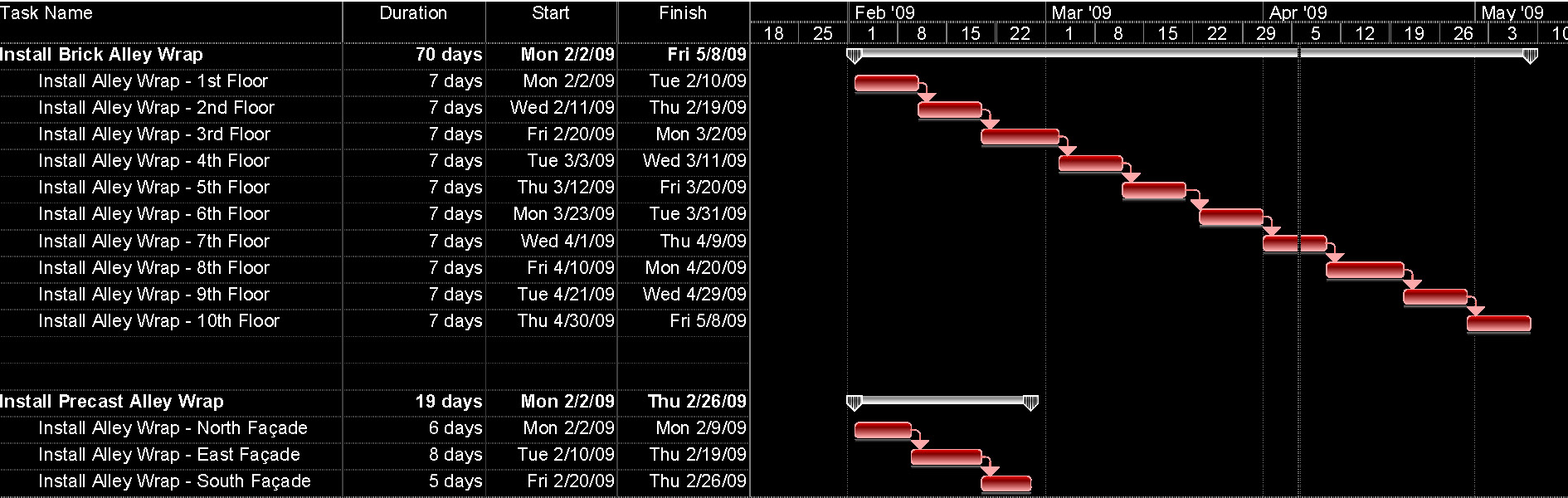 Façade Analysis
Cost:
Conclusion:
Cost Savings Must be Weighed Against Risk of Difficult Installation 
Feasibility Depends on Crew
Façade Analysis
Traditional Brick Façade:
Precast Façade:
U-Value Comparison
Coefficient of Heat Transfer
Lower Value Better

Precast Option is Thermally Feasible
Façade Analysis
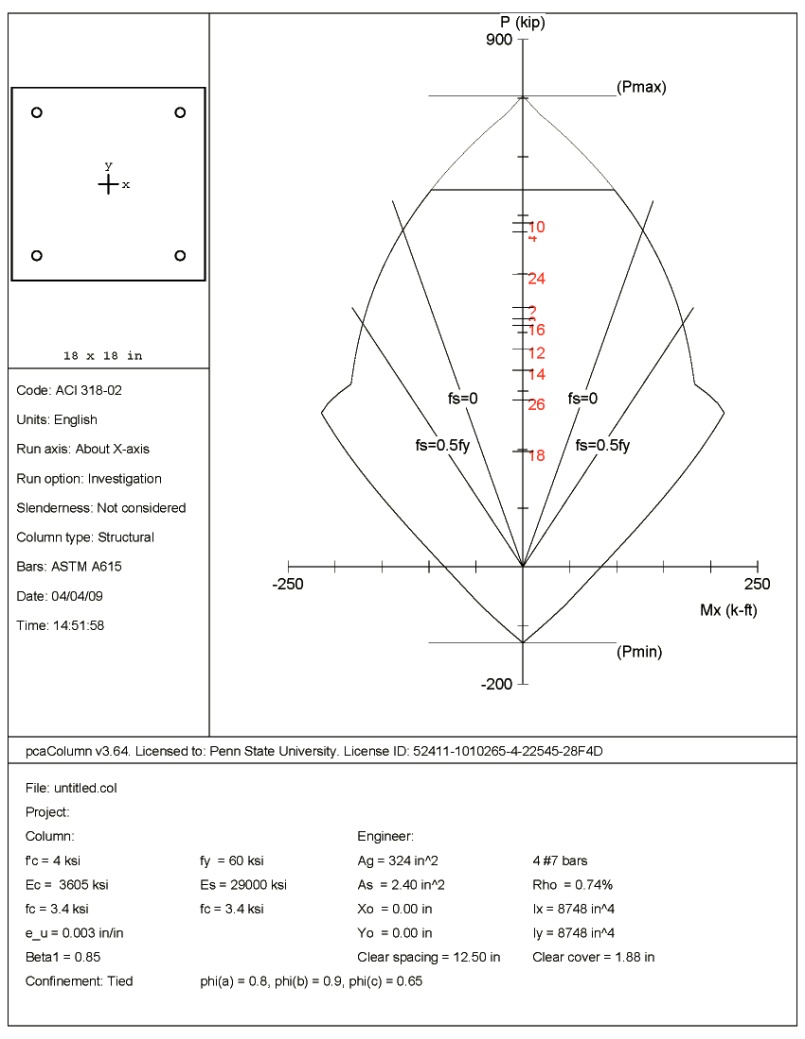 Structural Analysis
pca Column







Precast Structurally Feasible
Façade Analysis
Façade Conclusion
Thermal Analysis and Structural Analysis Prove the Precast Façade is Feasible 
Cost Savings Must be Weighed Against Risk of Difficult Installation 
Feasibility Depends on Crew
LEED
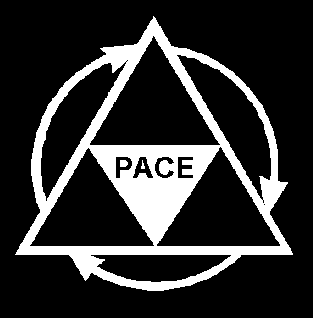 Critical Industry Issue:  2008 PACE Roundtable Breakout Session: LEED Evolution
Increase Owner Involvement
Interviews of Industry Professionals
Series of Open Ended Questions
Interesting Results
LEED
What do owners need to do differently?
Few Felt that Owners Need to Increase Knowledge Base
Owners Need to Accept Costs and Improve Integration
LEED
What mistakes do owners typically make that cause problems for a project attempting a LEED Certification?
Indecisiveness is a Major Problem  
Owners Need to Set Clear Goals and Maintain Sustainability Commitment  
Indecisiveness is a Larger Problem than Accepting Costs
LEED
What do owners do that is successful and helps the overall project?
Successful Owners Clearly State Sustainability Goals and Maintain Their Commitment to Sustainability
LEED
How important is the selection of a design professional that has experience and expertise with sustainable design?
All Participant Indicated Importance of Sustainable Experience
63% Indicated a Level of “Extreme” Importance
LEED
What design decisions are typically passed over without early owner commitment to LEED?
Owners Typically Own Land Before Deciding to Build
LEED
Research Findings
Changes/Waiting Deterrent  
Clear Goals and Commitment
Designer Critical
Summary
Concrete Placement
Familiar but Slower Concrete Placement Method is Acceptable
Façade Analysis 
Thermal Analysis and Structural Analysis Prove the Precast is Feasible
Cost Savings Must be Weighted Against Risk of Difficult Installation
LEED
Research Findings
Changes/Waiting Deterrent  
Clear Goals and Commitment
Designer Critical
Acknowledgments
Vornado/Charles E. Smith
James G. Davis Construction
AE Faculty 
Survey Participants
Family & Friends
Questions?
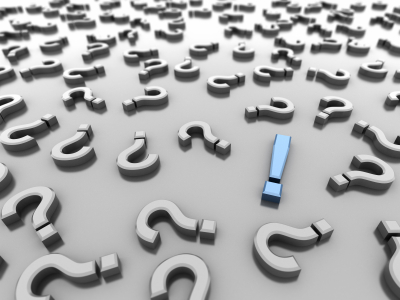 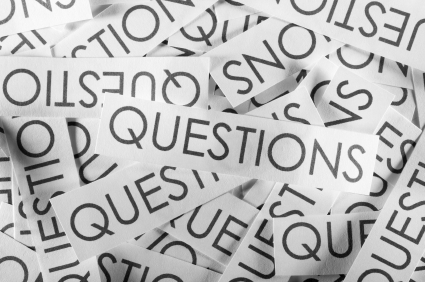 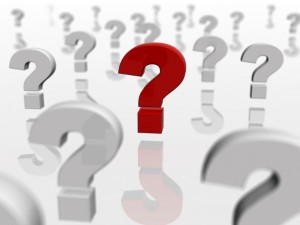